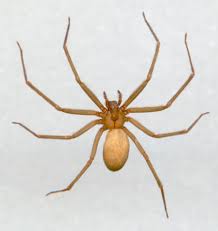 Cerepe Spatrs
Spiders have 8 Legs Insects hav 6 Legs
By:Ethan
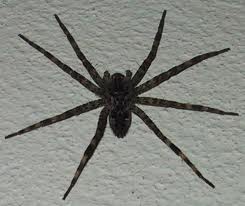 s
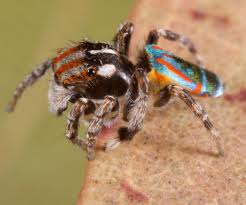 Culr Sbitres
Spiders  make webs
Poosin sartrs
Poosin
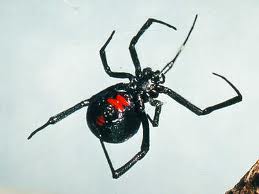 Spiders  Bite